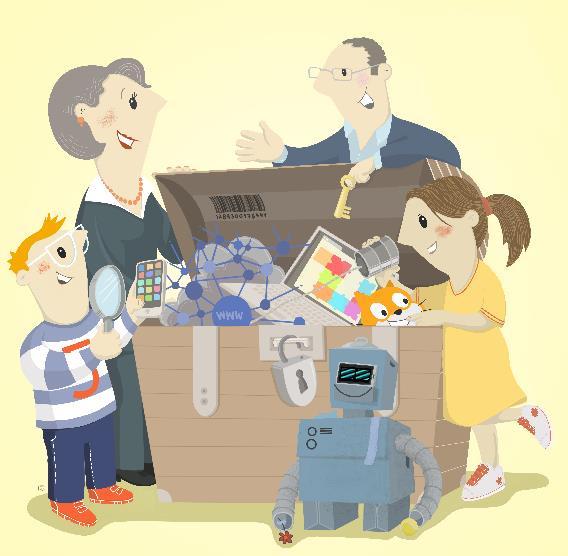 IT2School – 
Gemeinsam IT entdecken
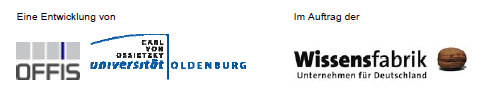 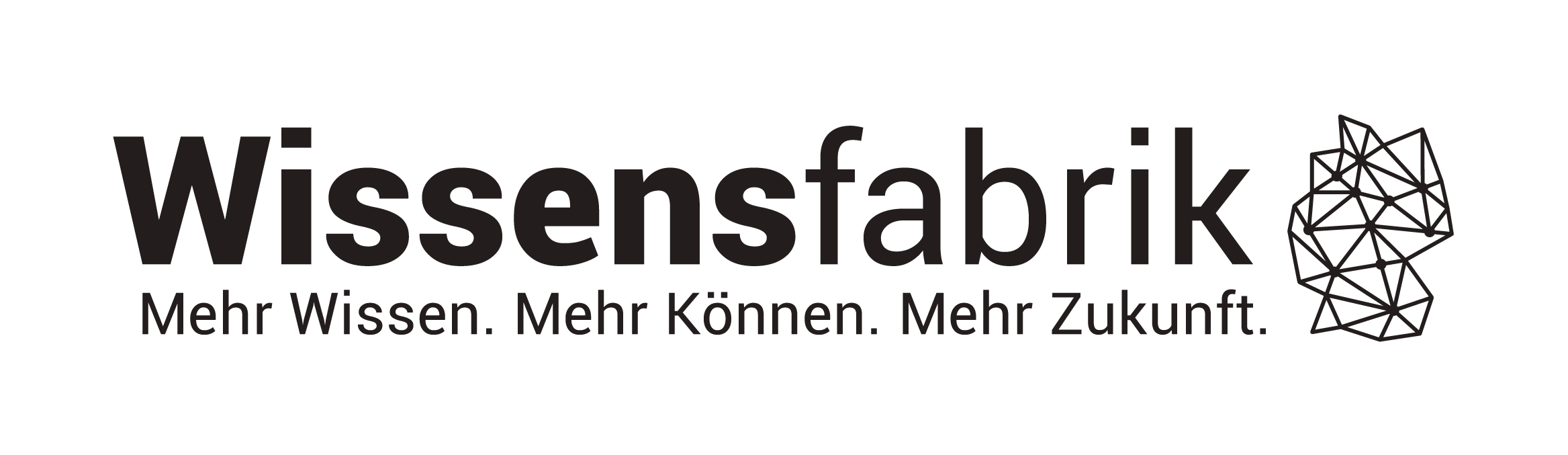 Wer ist die Wissensfabrik
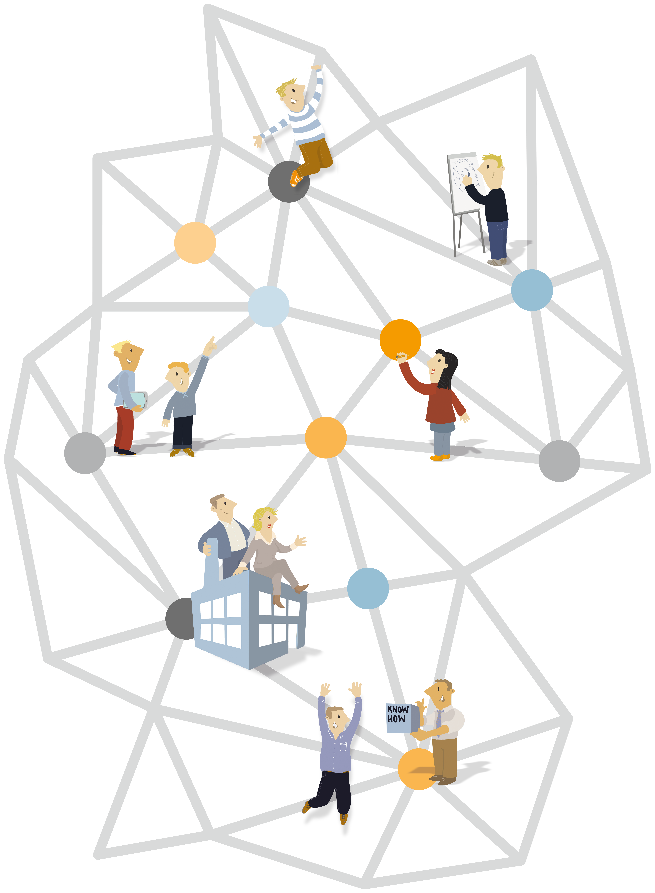 Die Wissensfabrik ist ein starkes Netzwerk der deutschen Wirtschaft.
Unternehmen und Stiftungen engagieren sich, um gesellschaftliche Verantwortung zu übernehmen,…
…um Kinder, Jugendliche und Startups zu stärken und so einen Beitrag zur Innovationskraft Deutschlands zu leisten.
Warum sollte Ihre Schule mitmachen?
MINT-Qualität
Best Practice
Ready-to-use
Berufsorientierung
Projekte bieten einen einfachen Einstieg in langfristige Kooperationen mit Schulen. Berufsorientierung – mögliche Maßnahmen in Absprache mit dem Unternehmen.
 Betriebsbesichtigungen – vieles ist möglich!
Fachdidaktisch fundierte MINT-Projekte, die interaktiv sind und sich an der Lebenswelt orientierten. Bildungsministerien unterstützen die Projekte
Erfahrung aus mehr als 15 Jahren Wissensfabrik und über 3.000 Projektumsetzungen an Schulen.
Angebot von on- oder offline Fortbildungen der Lehrkräfte durch die didaktischen Projektentwickler.
Versand und kostenlose Nutzung der haptischen Materialien, IT-Lösung zur operativen Abwicklung und Abrechnung
Wie kann ihre Schule zur Umsetzung beitragen?
Teilnahme von zwei Lehrkräften an der IT2School Fortbildung
Umsetzung der Module im Unterricht in Abhängigkeit der zeitlichen Ressourcen und fachlichen Passung
Teilnahme der Lehrkräfte und Schüler*innen an einer kurzen Evaluation
Zum Projektvideo
Überblick über das Projekt
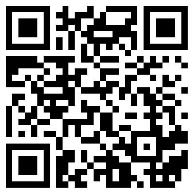 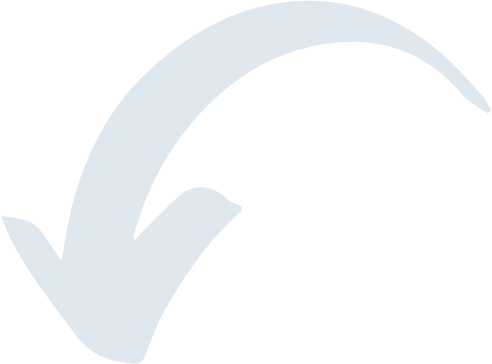 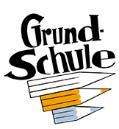 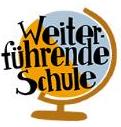 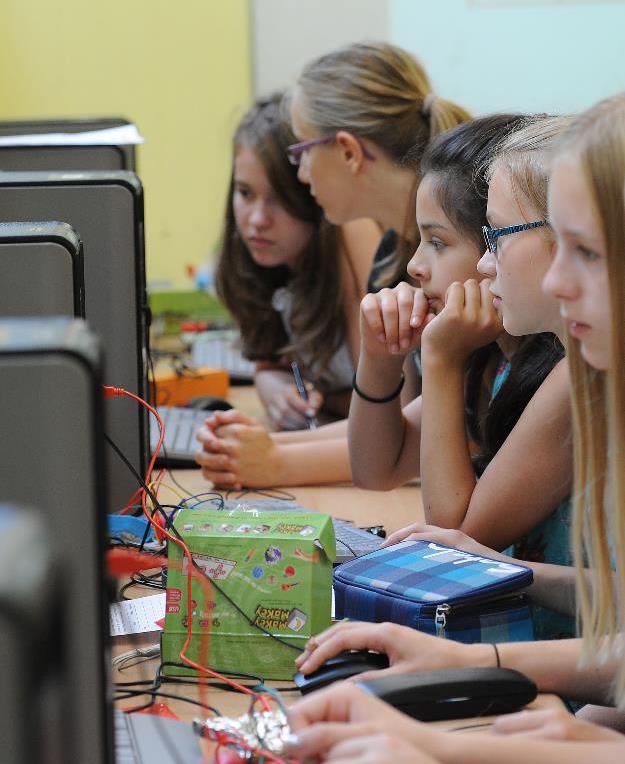 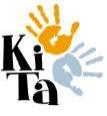 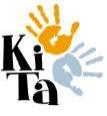 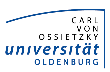 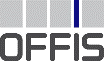 Ausgangssituation IT2School
IT ist allgegenwärtig 
IT ist im ständigen Wandel
Herausforderungen sind:

Anbindung an den Lehrplan 
Heterogene Informatik-Kenntnisse der Lernenden
Unsicherheit und/oder Zurückhaltung der Lehrkräfte
Die Wissensfabrik-Projekte sind für mich eine riesige Chance, auch mal komplexe MINT-Themen anders an die Schule zu bringen.
Christian Follmann,  Musik- und Deutschlehrer am Gymnasium am Römerkastell in Alzey
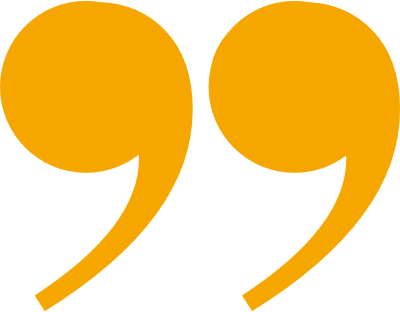 Welche Wirkung wir erzielen wollen
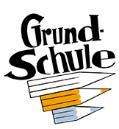 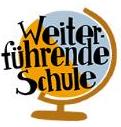 Die Kinder und Jugendlichen können durch IT2School…
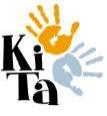 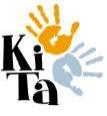 3
…ein Bewusstsein für eigene informatische Fähigkeiten entwickeln.
1
…IT in ihren technologischen Grundlagen verstehen.
2
4
…die Funktionsweise von IT nachvollziehen.
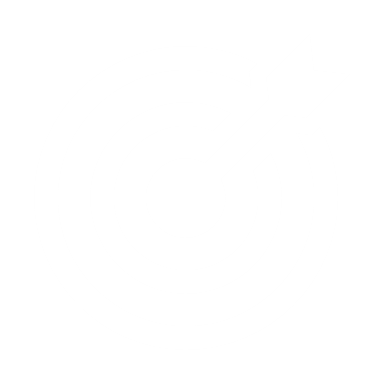 …die Bedeutung von IT für die heutige Welt einschätzen.
Ganzheitliches didaktisches Konzept
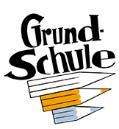 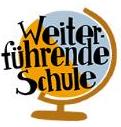 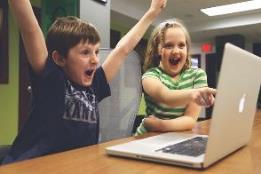 Fokus auf informatische Themenfelder Unterstützung von Kindern und Lehrkräften
Interesse weckenIT verstehenInformatische Fähigkeiten entdecken
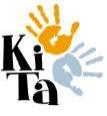 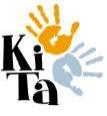 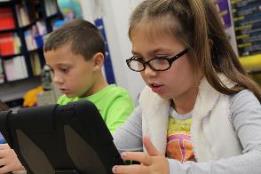 IT nicht nur kennen, sondern können
Flexibel einsetzbar in den Klassen 3 bis 12
Wenig Vorwissen und Technik nötig
Rollenspiele, Bastel- und Bauaufträge sowie eigenes Programmieren machen die technologischen Zusammenhänge konkret
Projektarbeit fördert Kreativität und experimentell-spielerisches Entdecken
IT2School: heute verstehen, morgen gestalten
Basismodule im Überblick
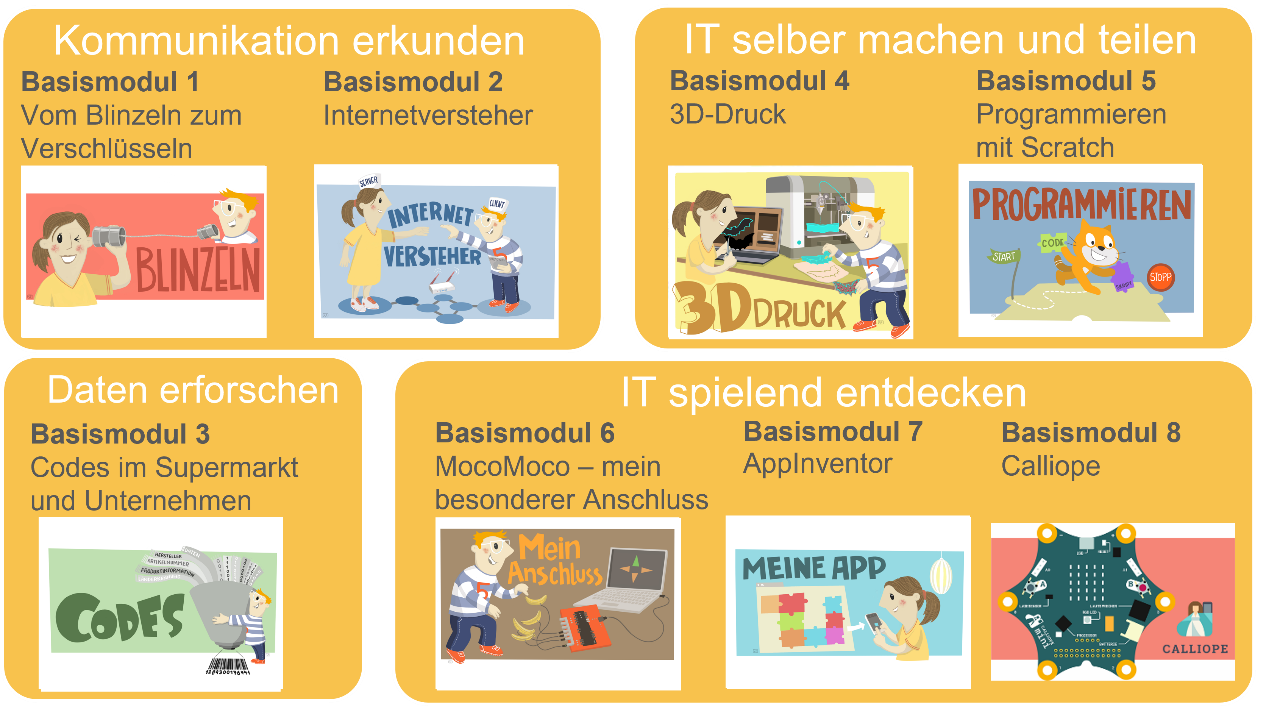 Erweiterungsmodule
Aufbaumodule
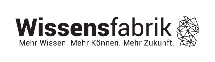 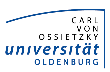 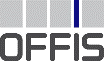 Eine Entwicklung in Kooperation von:
KI-Module im Überblick
Mit KI gestalten
KI erkunden
Aufbaumodul 3Eigene Geschichten mit KI illustrieren
Basismodul 4 Daten mit KI selbst auswerten
Aufbaumodul 2Gestalte deine eigene KI
Basismodul 1 KI im Alltag auf der Spur
Basismodul 2 Von Turing Tests & Sprachassistenten
Aufbaumodul 1Computer selbst lernen lassen
Basismodul 3 Spielerisch KI entdecken
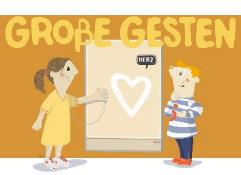 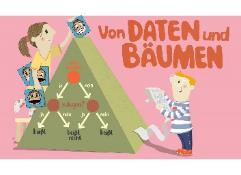 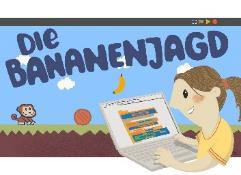 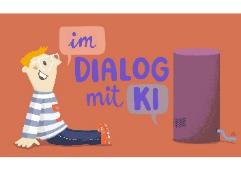 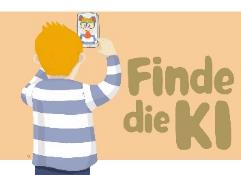 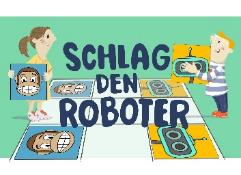 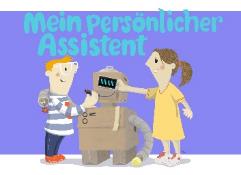 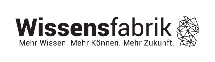 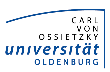 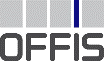 Eine Entwicklung in Kooperation von:
Ablauf des Projekts
Materialien bestellen:
Mit einem Portal-Account bestellen die Schulen die kostenlosen IT2School Klassensätze. Vor einer Online- Fortbildung sollte das Material vorab bestellt werden
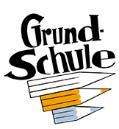 Projekt durchführen:
Durch die Interaktiven Module werden die informatischen Zusammenhänge konkret und die Schüler lernen spielerisch mit IT umzugehen.
Über IT2School informieren:
Virtuelle Info-Veranstaltung am 20.06.23, 14:30-16:00 Uhr Anmeldung
www.it2school.de
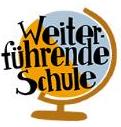 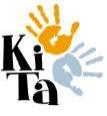 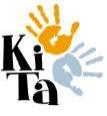 6
1
2
4
3
5
Bildungspartnerschaft eingehen Registrierung im Portal:
Formular ausfüllen, um sich für das Projekt zu bewerben: Bewerbung
Die Wissensfabrik sucht einen unternehmerischen Partner.
Erfahrungen austauschen und weiter planen
Im Kollegium, mit dem Partner-Unternehmen und weiteren Partnern wird die Umsetzung reflektiert und die nächsten Schritte geplant.
Fortbildung besuchen:
12.09./ 19.09. und 26.09.23, je 16:30-18:30 Uhr Anmeldung (online)
Kontaktieren Sie uns!
Julia Malambré
Bildungsprojekte
WissensfabrikTelefon: 0174 3499012julia.malambre@wissensfabrik.de
Sarah Reichel
Bildungsprojekte
WissensfabrikTelefon: 0173 2643548sarah.reichel@wissensfabrik.de
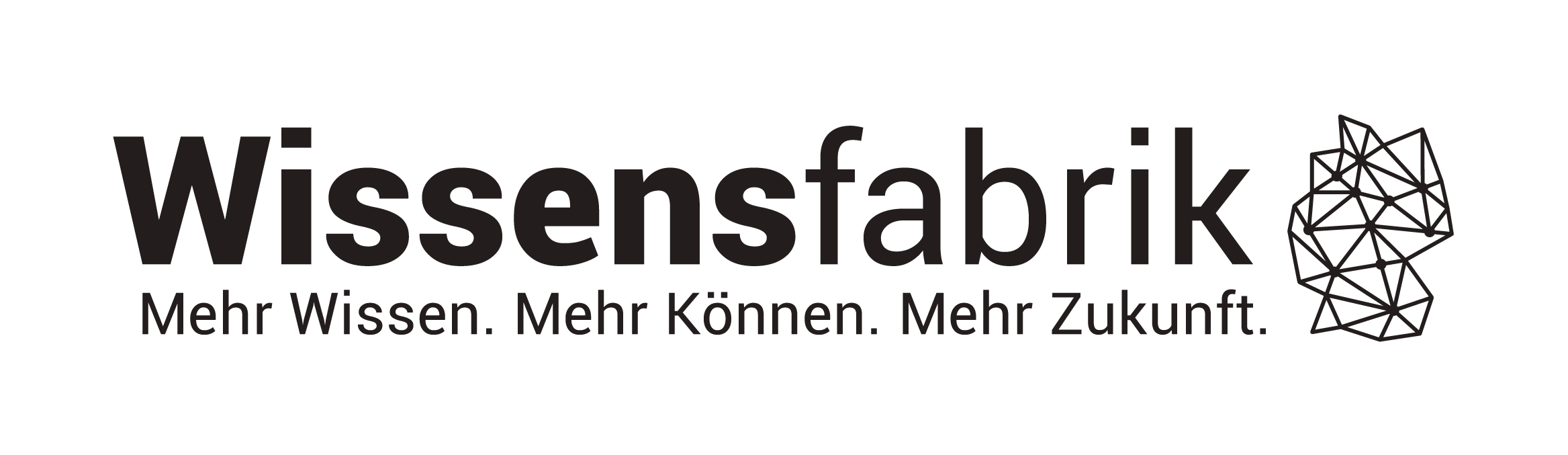